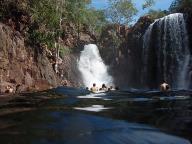 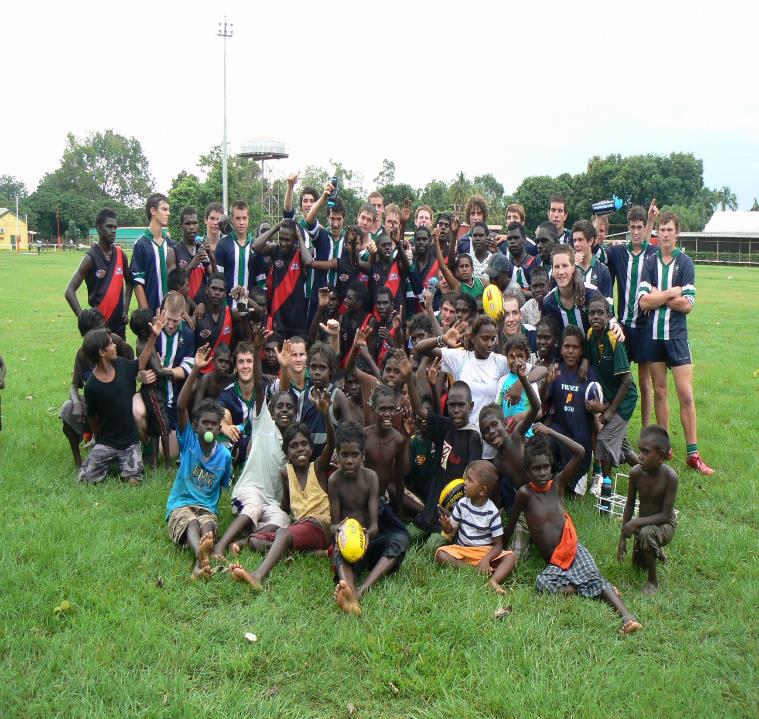 St Patrick’s College Tour of Darwin 2020
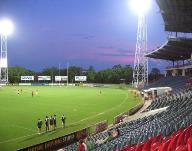 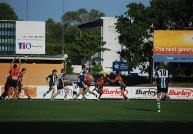 Monday March 30 – Tuesday April 7
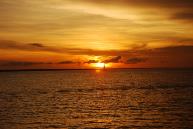 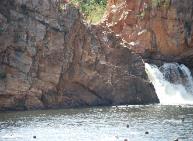 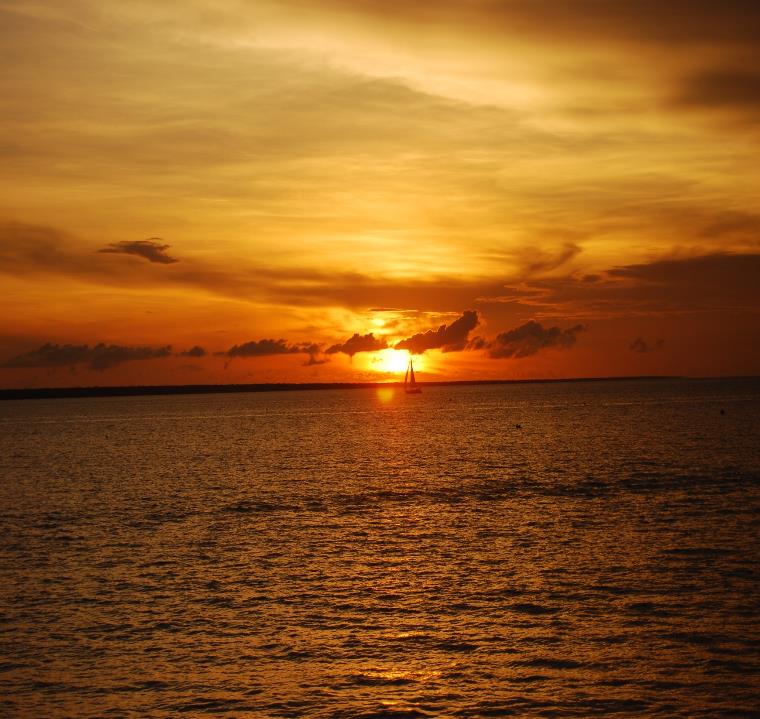 Tonight’s Meeting
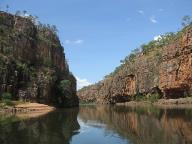 MC – Howard Clark

Tour Itinerary – Leonie Spencer

Communication – Howard Clark (Coordinator of Football)
      SPC - OCA facebook page

Touring Staff – Howard Clark

Apparel. Howard Clark

Selection Criteria Howard Clark

Cost – Howard Clark

Application Process

Parents and students questions H Clark/L Spencer
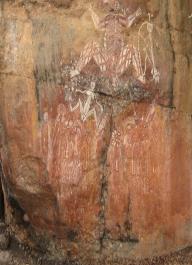 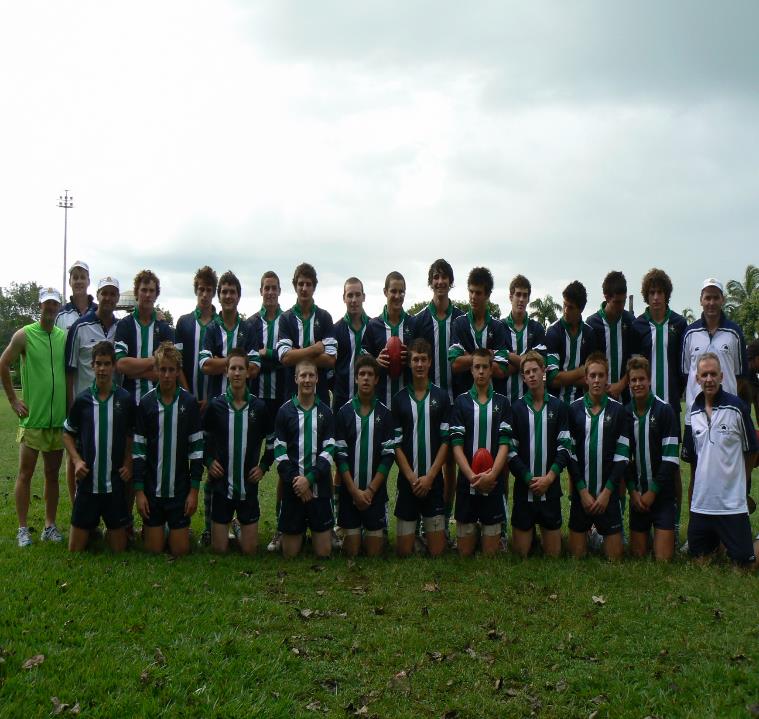 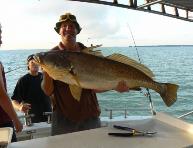 Introduction
St Patrick’s College through its flagship First XVIII football programme is offering an opportunity for students to tour the Northern Territory in the Term 1 holidays in 2020. 

This tour, in line with the football strategic plan follows successful trips to Ireland (2007, 2010,2013 & 2016, 2019), Darwin (2008, 2011 & 2014, 2017) and Melbourne (2006, 2009, 2012 & 2015, 2018) 

The tour aims to visit a number of significant Indigenous sites and play a series of 3 games against the Darwin based U/18 & U/16 Academy Team’s, St Mary’s’s Darwin and an exhibition game on Bathurst Island located in the TIWI islands.
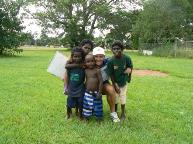 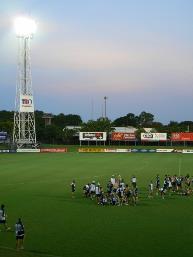 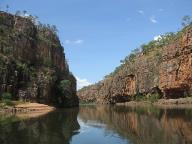 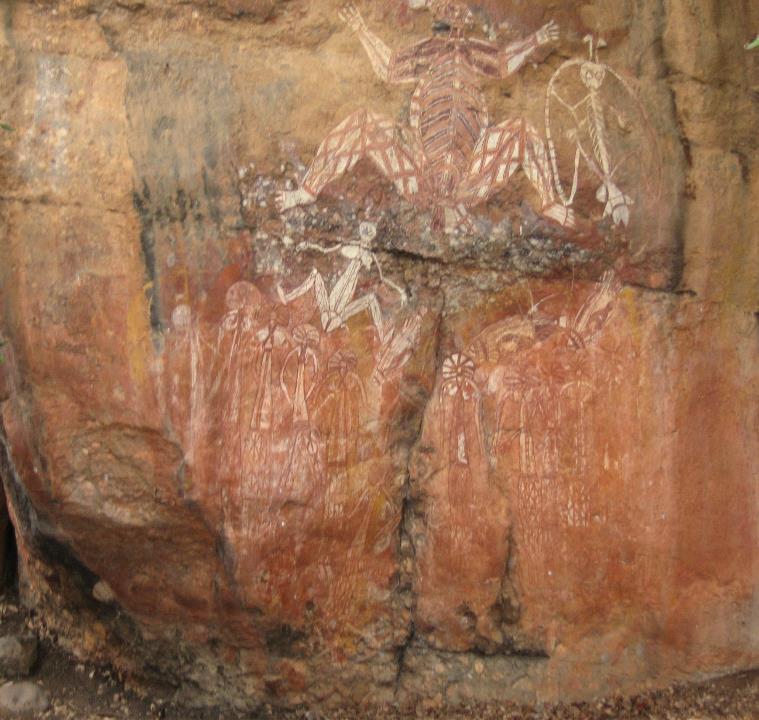 Itinerary
Places of Interest
Darwin Territory Park                                
Litchfield National Park
Tiwi Islands
Activities
AFL Indigenous Clinics
Half Day Fishing Tour
Jumping Crocodiles on the Adelaide River
Personal Training session at Richmond Barracks
Football Games
SPC v NT U/16 & U/18 Academy
SPC v St Mary’s
SPC V Bathurst Island
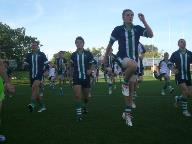 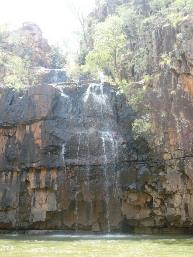 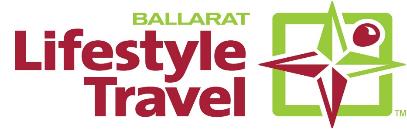 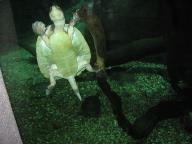 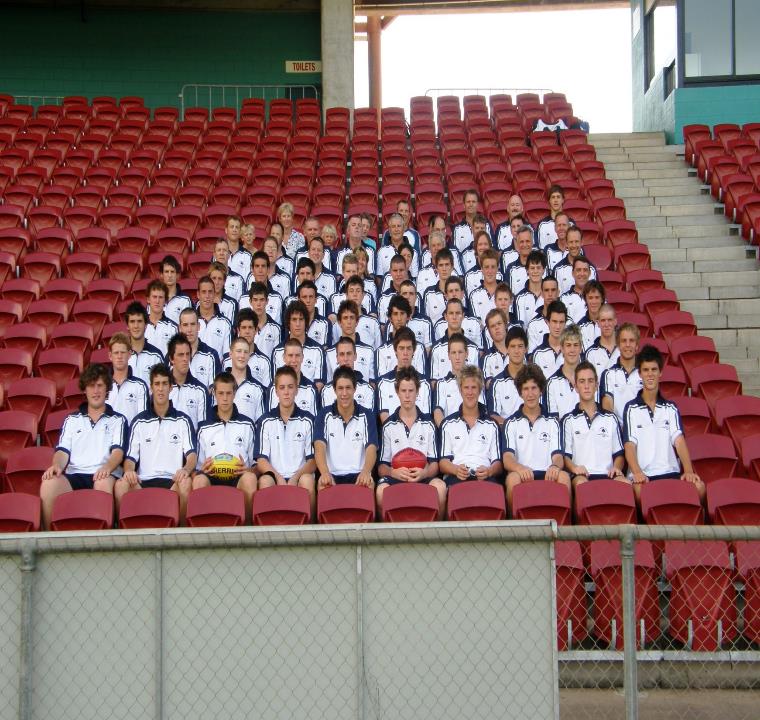 Communication
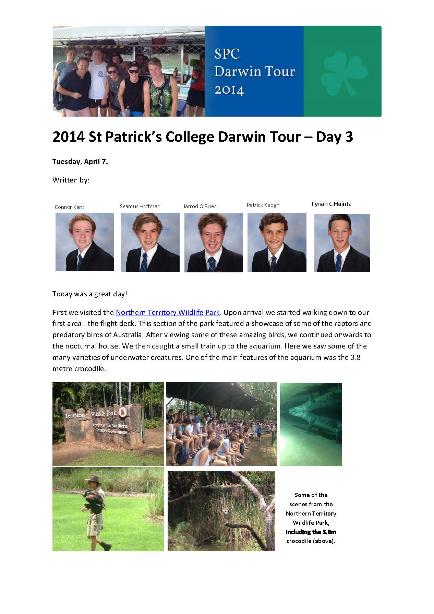 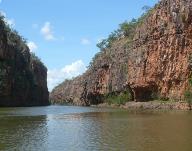 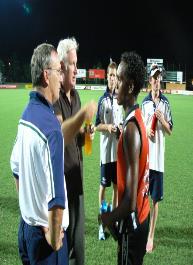 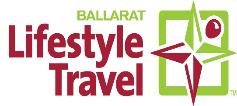 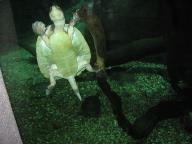 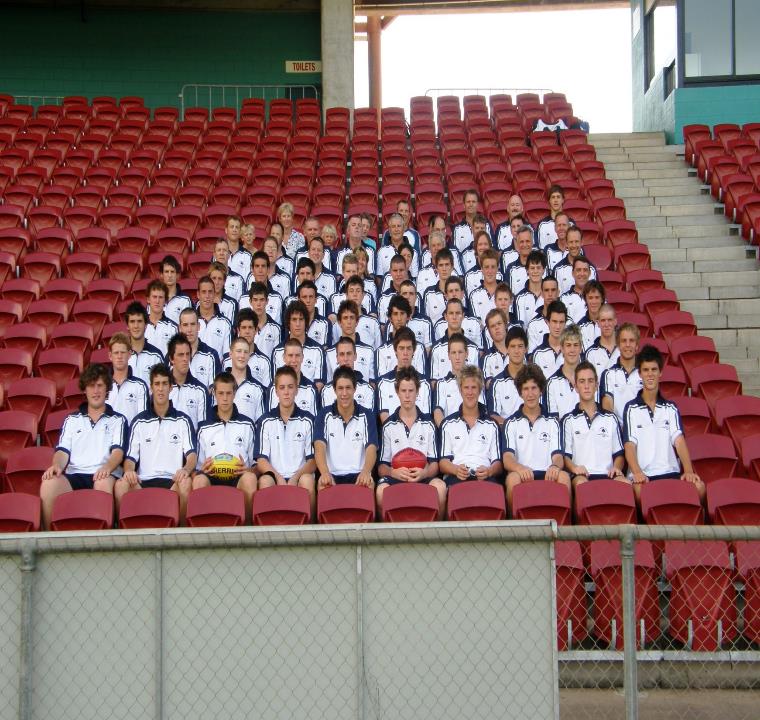 Communication
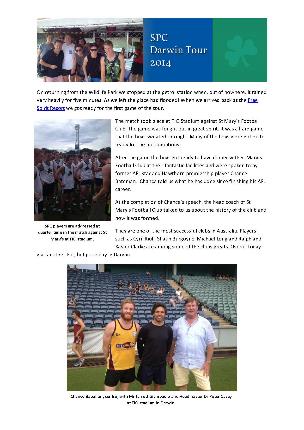 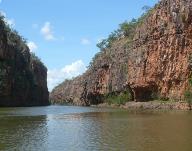 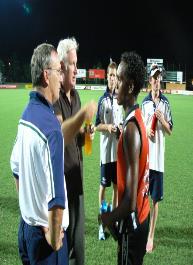 A daily email will be sent to parents from Lorrie Liston while pictures will all be posted on the SPC-OCA Facebook page. 
https://www.facebook.com/spcoca/
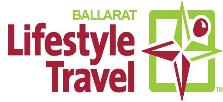 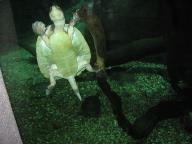 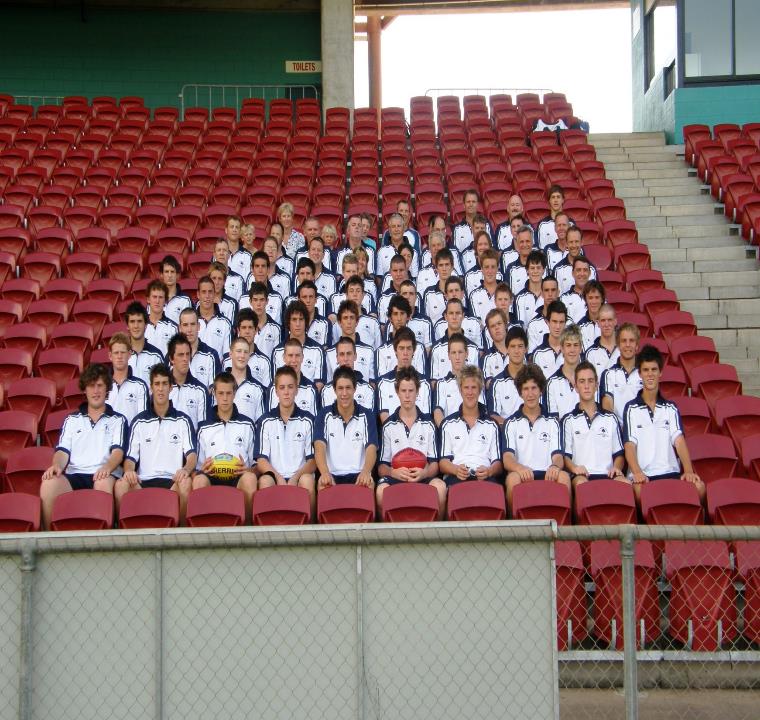 Touring Staff
E Ryan - Tour Director

H Clark – Coordinator of Football/Coach

S Biggin– 1st XVIII Coach

M Miller – 2nd XVIII Coach

L Davie – Assistant Coach

P Ryan- Logistics 

L Liston– Communication

C Flynn – Physiotherapist
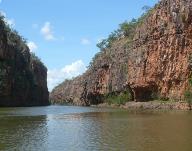 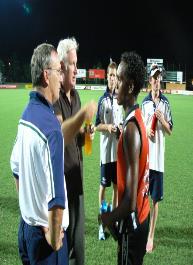 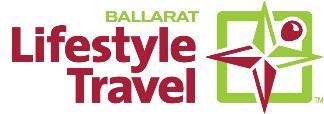 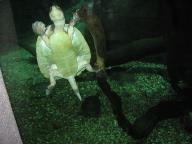 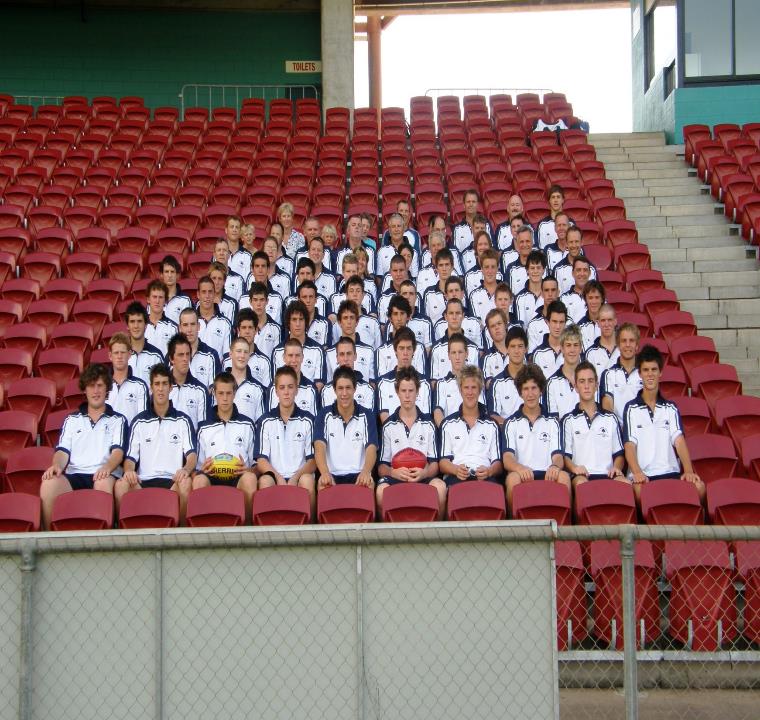 Medical
Dr Charlie Flynn (Newington Physiotherapy) will be the accompanying medical practionier on tour


Any medical emergency will be handled by the Darwin  BASE Hospital
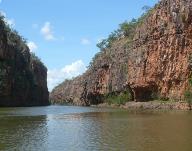 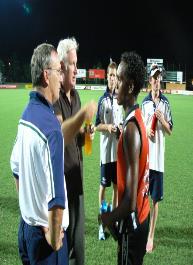 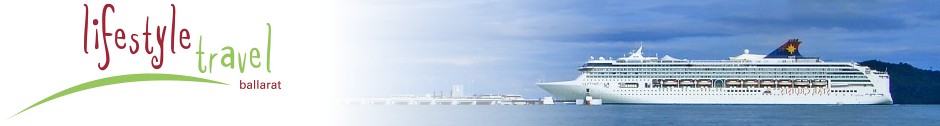 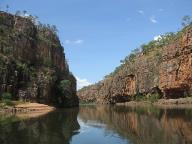 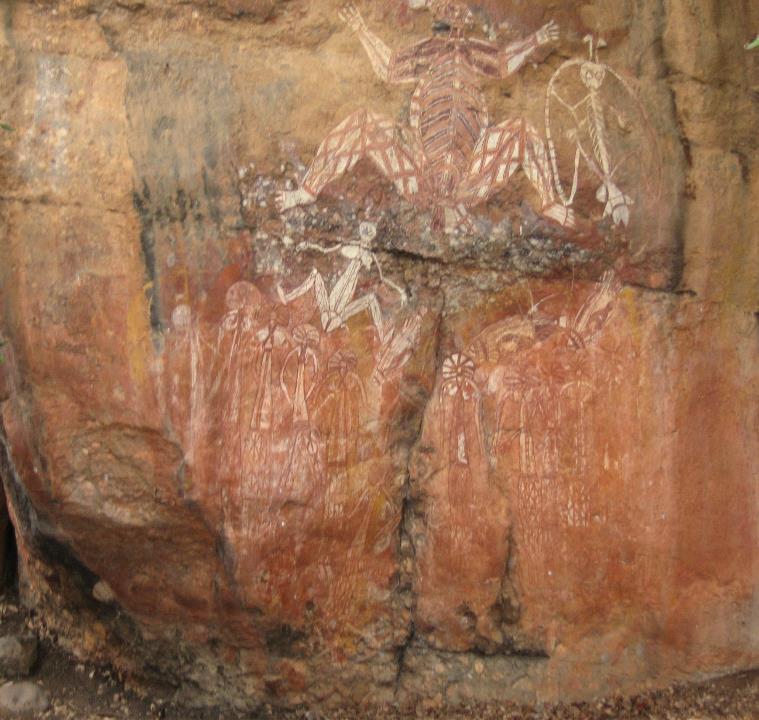 Apparel
College Shop

Touring Cap (SPC Sports Cap)
Back Pack (provided)
SPC Playing Jumper
SPC Blue Shorts
Green and White Hooped Socks
SPC Blue Sports Top
SPC Sports Shorts
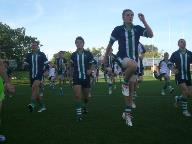 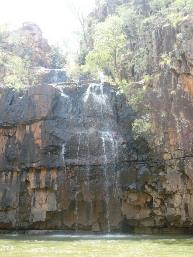 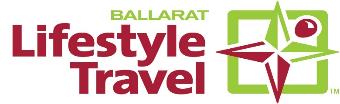 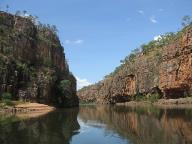 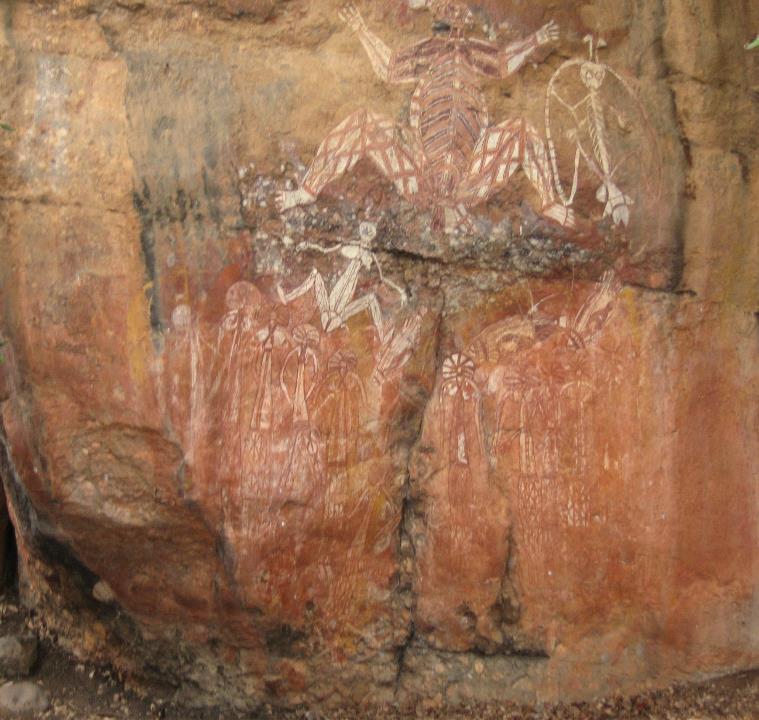 Jumper Design
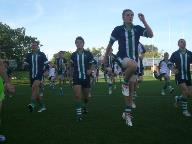 Th
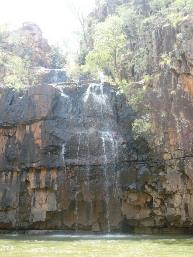 This painting represents togetherness and going on a journey on the same path, with one common cause, all from different backgrounds.

Amunda Gorey (Artist – SPC Parent 2014)
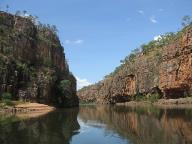 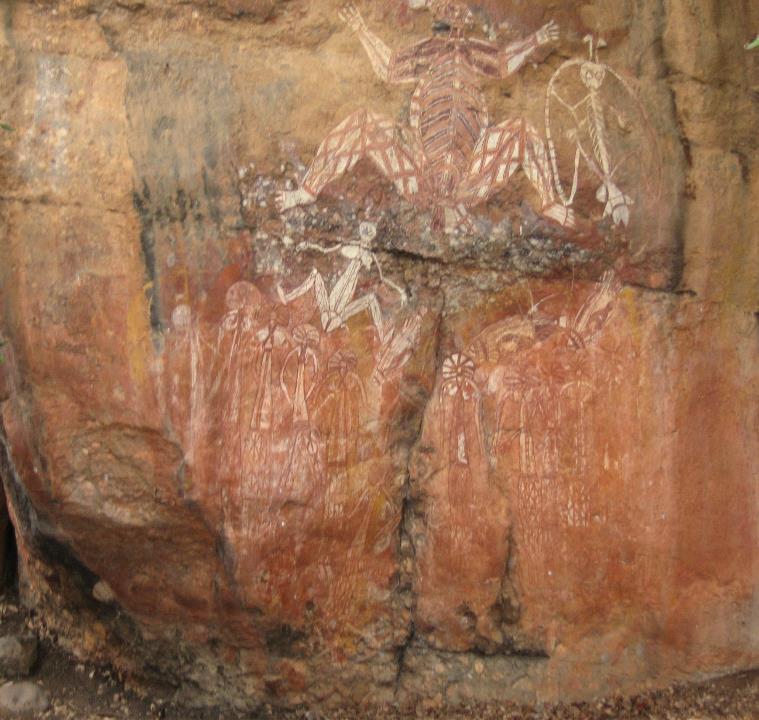 Selection Criteria
Students with a demonstrated record of participation 	within the College’s current football programme from 	Year 9-11. Boarding students entering the College at 	Year 10, 11 or 12 will be considered for the tour in line 	with commitment to football at their previous school 	and upon analysis of their tour application
Commitment to play school football for at least Term two in 2020
Represented the College at 1st XVIII level
AIS/AFL Academy programme members
Previous State Representative in either U/15, U/16 or U/18 levels
Current U/18 NAB squad members
Current U/16 NAB squad members
Community interleague representative
The Headmaster will have discretion to select or omit students for the tour in light of circumstances communicated to him in confidence.
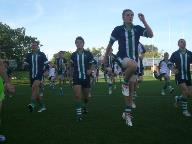 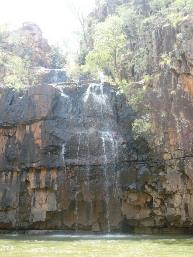 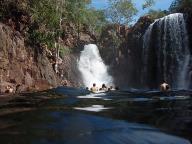 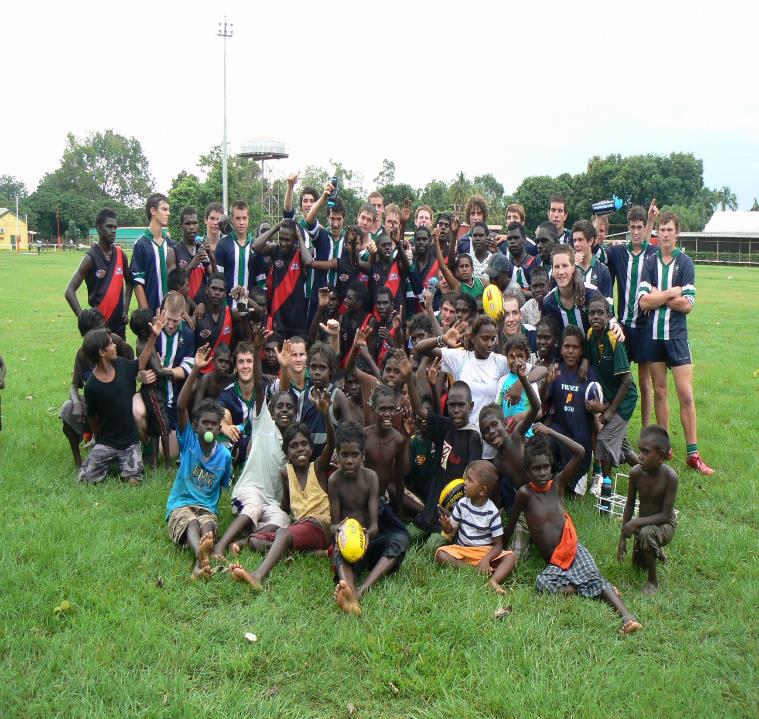 Fundraising
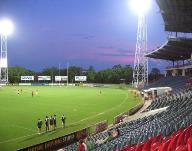 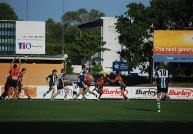 Film Evening – Regent Theatre
    (Date to be announced)
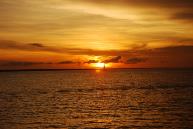 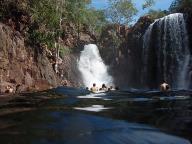 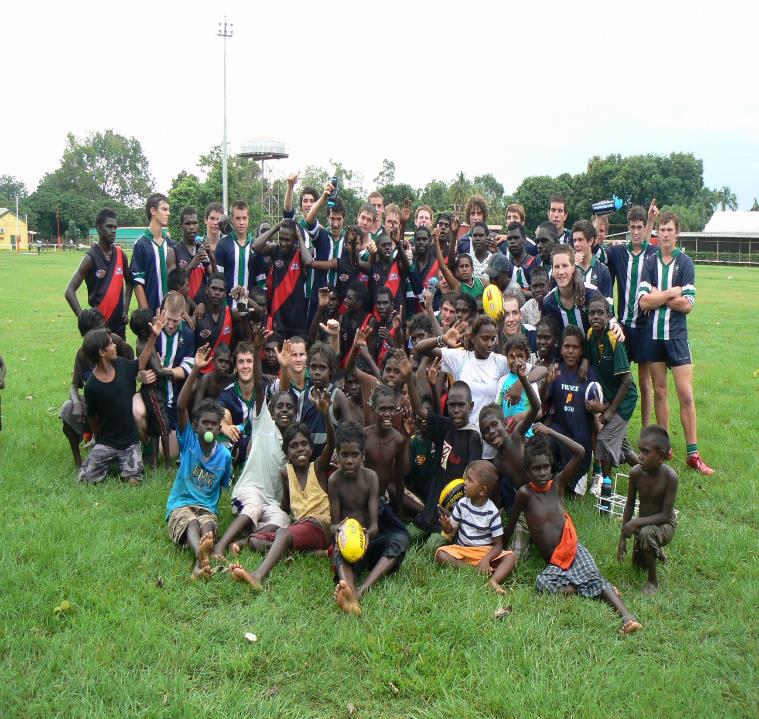 Cost
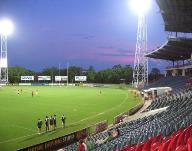 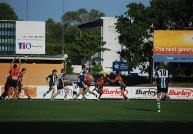 $2850
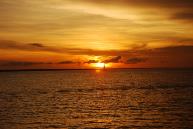 Application Process
Survey Monkey: On line Application
https://www.surveymonkey.com/r/darwin2020
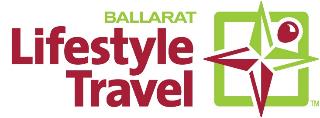 Key Dates
Wednesday, August 7 – Applications Open (On Line)
Friday, August 30 – Applications close
Friday, September 13 – Successful Applications Announced
(Subject to Approval by finance department)
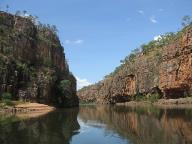 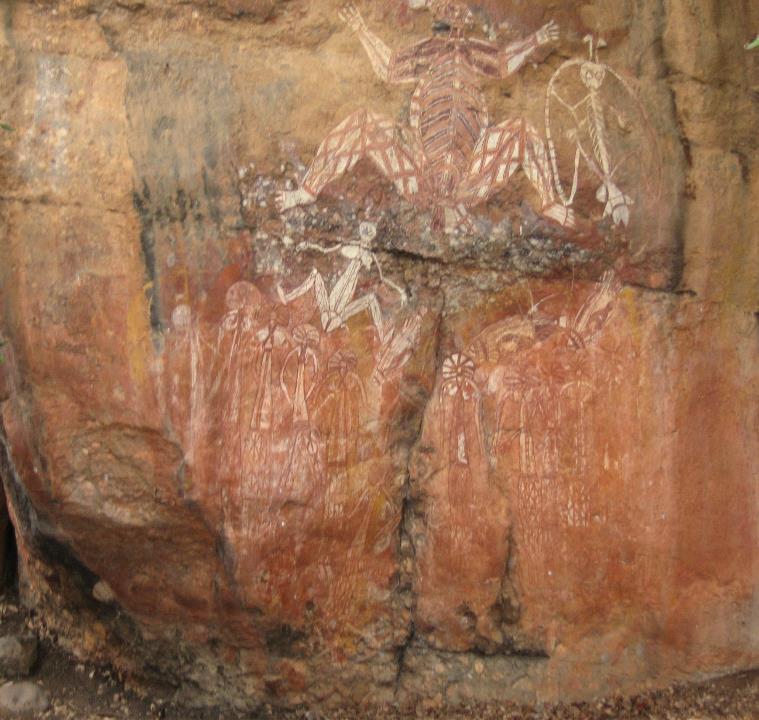 Payment Schedule
Wednesday, September 18,    Tour Deposit ($1000)

Friday, November 8, 
   1st Instalment ($1000)

Friday, February 7, 
   Final Instalment ($850)
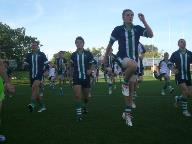 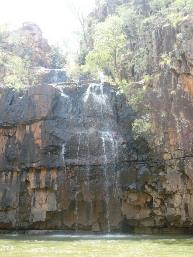 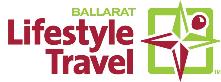 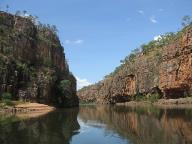 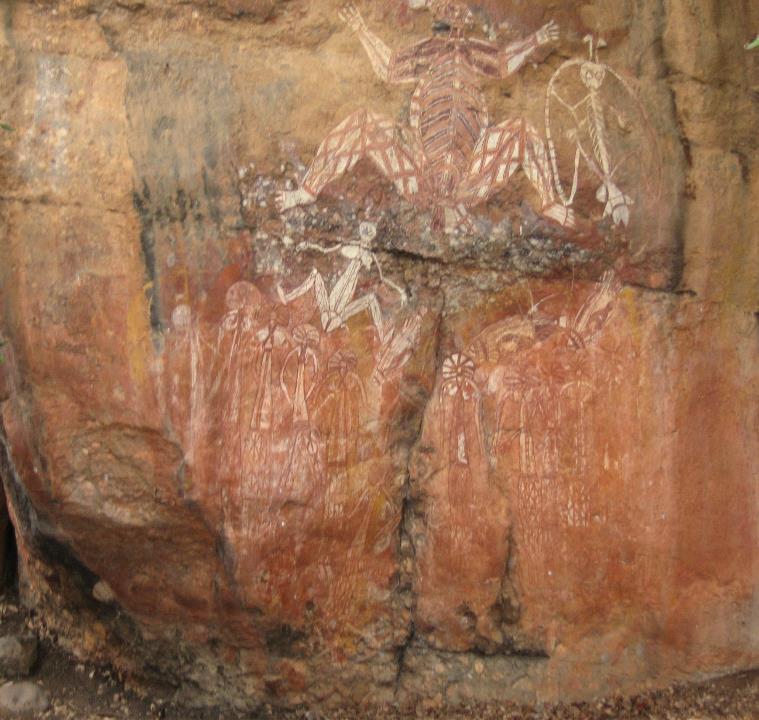 Question and Answers
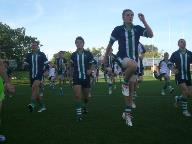 Mr Howard Clark
Mrs Leonie Spencer
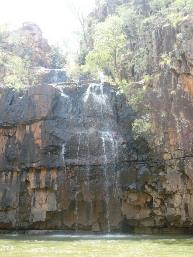 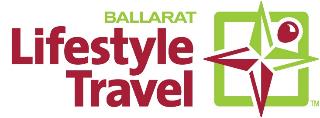 Prepared By
Lifestyle Travel MyTrips App
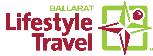 We are pleased to offer you the service of our new Smart Device App called MyTrips
This app allows you the flexibility to have all of your travel arrangements on your smart device.
Available for both iOS & Android.
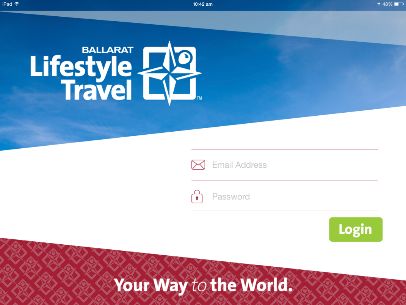 Prepared By
Lifestyle Travel MyTrips App
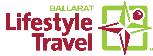 Go to app store/play store and search MyTrips
Download the MyTrips app. The icon will be our compass logo as shown in the top right hand corner of this slide.
Once downloaded you will need to sign into the app	
Username: (Personal School Email)
Password: (surname1)
Once you have signed in, the app will synchronise all of your information and will be visible. Tabs include
Docs - Housing your Full Itinerary, Travel Insurance Information, Currency Conversions and E Tickets
Guides - Specific Travel Information personalised to the Cities and Countries you are travelling to
Messages - Direct communication with Lifestyle Travel Ballarat
Maps - Offline Maps (Download prior to departure) that do not require internet to be viewed
Info - Create your own packing check list or keep a travel journal throughout your trip